ILMU DASAR SAINS

Perpindahan Torsional
Ilmu dasar Sains
PERPINDAHAN SUDUT
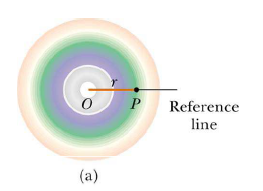 Riview gerak linear:
 Perpindahan,kecepatan,percepatan
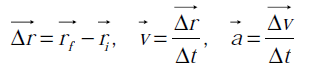 Perlu konsep yang sama untuk benda bergerak melingkar
Seperti sebelumnya:
 Perlu sebuah sistem acuan tetap   
   (garis)
 Gunakan sistem koordinat polar
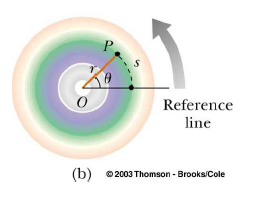 Perpindahan Sudut (lanjutan)
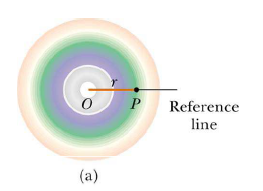 Setiap titik pada benda yang
bergerak melingkar terhadap
titik O

Secara umum sudut diukur dalam radian
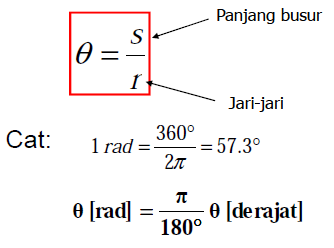 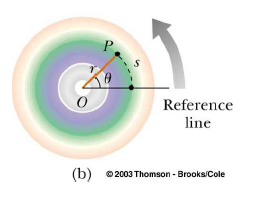 Perpindahan Sudut (lanjutan)
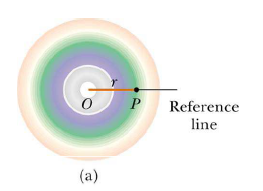 Perpindahan sudut didefinisikan
sebagai sudut yang dibuat
benda yang berotasi selama
selang waktu tetentu
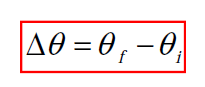 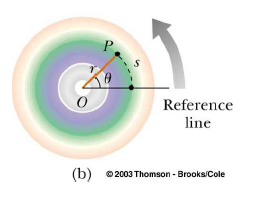 Setiap titik dalam piringan
mengalami perpindahan sudut
yang sama dalam selang waktu
tertentu
Kecepatan Sudut
Kecepatan sudut rata-rata (laju), ω, dari benda tegar adalah perbandingan dari perpindahan sudut dengan selang waktu
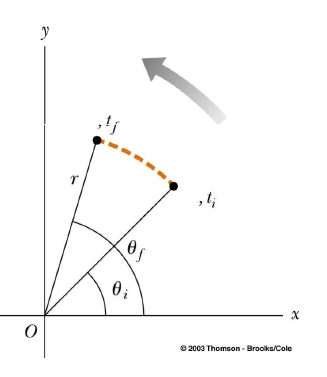 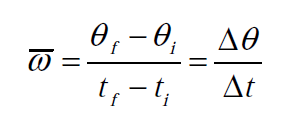 Kecepatan Sudut
Kecepatan sudut sesaat (laju) didefinisikan sebagai limit dari laju rata-rata dengan selang waktu mendekati nol


Satuan dari laju sudut adalah radian/sec (rad/s)
Laju sudut akan menjadi
positif jika θ bertambah (berlawanan arah dengan jarum jam)
negatif jika θ berkurang (searah jarum jam)
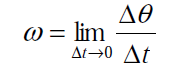 Percepatan Sudut
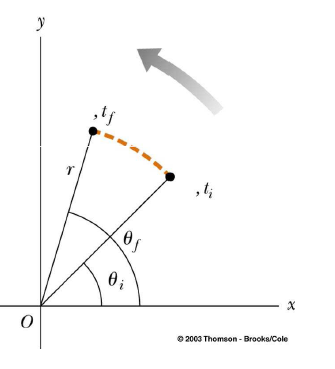 Bagaimana jika benda awalnya diam dan kemudian mulai berotasi?
• Percepatan sudut rata-rata, a, dari
   sebuah benda didefinisikan sebagai
   perbandingan antara perubahan laju
   sudut dengan selang waktu yang
   diperlukan benda untuk mengalami
   perubahan laju sudut tersebut:
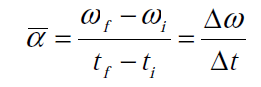 Satuannya adalah rad/s²
• Hal yang sama, percepatan    
   sudut sesaat:
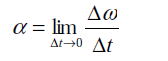 Catatan tentang kinematika sudut
Ketika sebuah benda tegar berotasi terhadap sumbu tetap tertentu, tiap bagian dari benda memiliki laju sudut dan percepatan sudut yang sama
• Artinya q, w, dan a tidak bergantung pada r, jarak tiap bagian benda ke sumbu rotasi
Analogi Antara Gerak Linier danGerak Rotasi
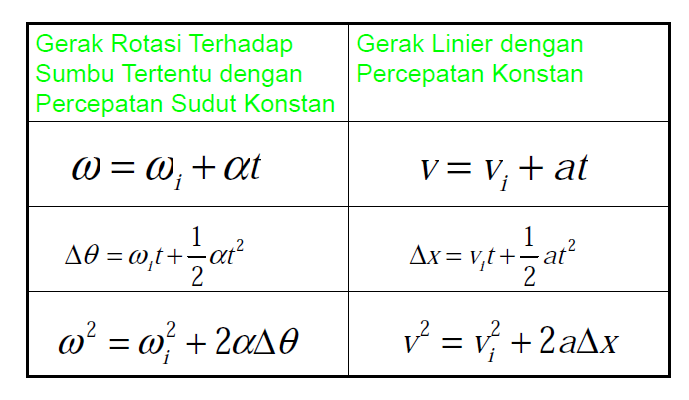 Hubungan Antara BesaranSudut dan Besaran Linier
Perpindahan

Laju



Percepatan
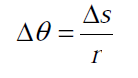 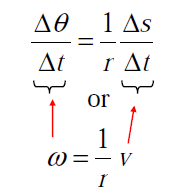 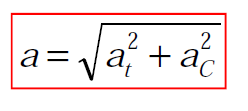 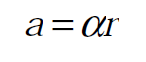 Hubungan Antara BesaranSudut dan Besaran Linier(lanjutan)
Perpindahan

Laju



Percepatan
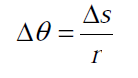 Setiap titik pada benda yang  
  berotasi memiliki gerak 
  sudut yang sama

Setiap titik pada benda yang 
  berotasi tidak memiliki gerak  
  linier yang sama
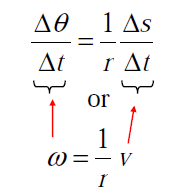 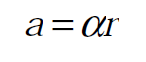 Percepatan Sentripetal
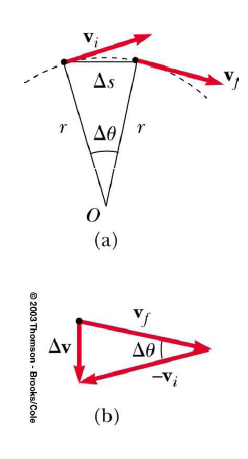 Sebuah benda yang bergerak melingkar, meskipun bergerak dengan laju konstan, akan memiliki percepatan karena kecepatannya (arah) berubah
Percepatan ini disebut percepatan sentripetal
Percepatan ini berarah ke pusat gerak
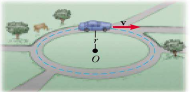 Percepatan Sentripetal danKecepatan Sudut
Hubungan antara kecepatan sudut dan kecepatan linier v = ωr
• Percepatan sentripetal dapat juga dihubungkan dengan kecepatan sudut
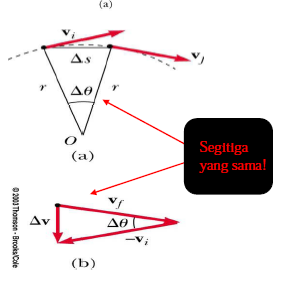 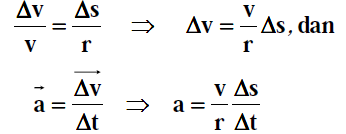 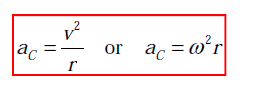 sehingga
Percepatan Total
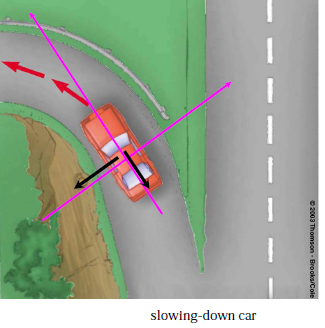 Apa yang terjadi apabila kecepatan linier berubah?
Dua komponen percepatan:
– komponen sentripetal dari percepatan bergantung pada perubahan arah
– komponen tangensial dari percepatan bergantung pada perubahan kecepatan (laju)
Percepatan total dapat dirumuskan dari komponen tersebut
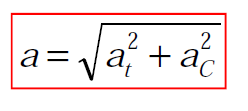 Sifat Vektor dari Besaran Sudut
Seperti pada kasus linier, perpindahan, kecepatan dan percepatan adalah vektor:
Menentukan arah positif atau negatif
Cara yang mudah dengan menggunakan aturan tangan kanan
– Genggam sumbu rotasi dengan tangan kanan anda
– Kepalkan jari-jari anda searah dengan arah rotasi
– Ibu jari (jempol) anda menunjukkan arah ω
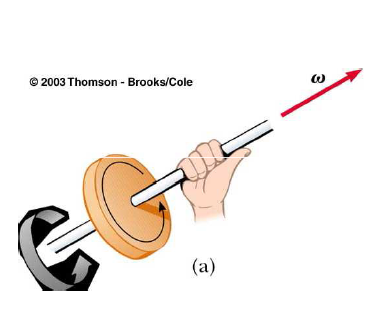 Gaya yang MenyebabkanPercepatan Sentripetal
Hukum II Newton mengatakan bahwa percepatan sentripetal diakibatkan oleh gaya



F menyatakan gaya-gaya yang bekerja pada benda yang membuat benda mengikuti lintasan melingkar
• Gaya gesek (belokan miring dan rata)
• Tegangan pada tali
• Gravitasi
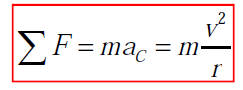 Lingkaran Horizontal
Komponen horizontal dari tegangan tali menyebabkan percepatan sentripetal
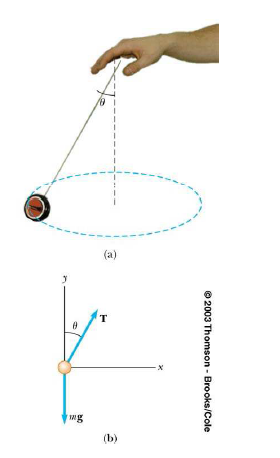 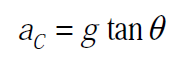 Gaya dalam Kerangka Acuanyang Dipercepat
Bedakan gaya riel dan gaya fiksi
• Gaya Sentrifugal adalah gaya fiksi
• Gaya yang riel selalu merepresentasikan interaksi antara benda
Torsi dan Percepatan Sudut
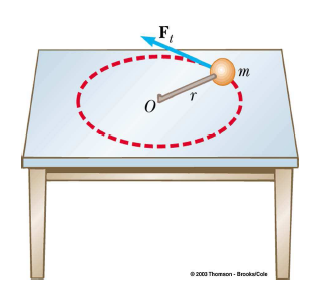 Ketika benda tegar mengalami torsi neto tidak nol (≠0), maka akan mengalami percepatan sudut
Percepatan sudut berbanding lurus dengan torsi neto
– Hubungannya analogi dengan ΣF = ma
Hukum II Newton
Torsi dan Percepatan sudut (lanjutan)
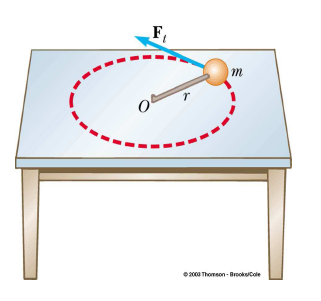 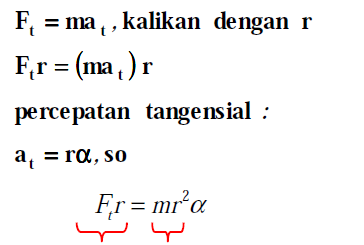 t torsi
Bergantung pada benda dan sumbu rotasi . Dinamakan momen Inertia (I).
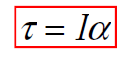 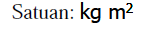 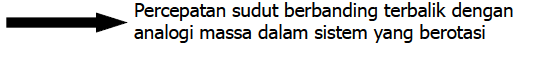 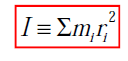 Momen Inersia yang Lain
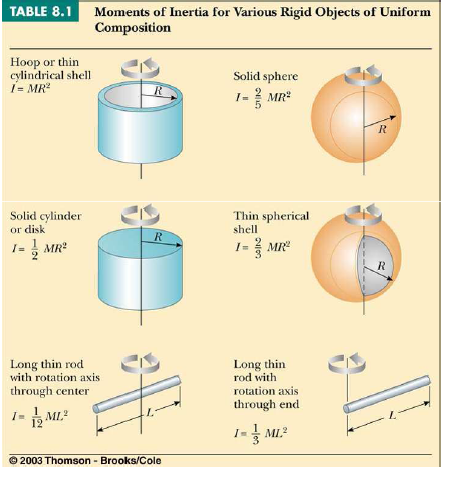 Hukum II Newton untuk Benda Berotasi
Percepatan sudut berbanding lurus dengan torsi neto
Percepatan sudut berbanding terbalik dengan momen inersia benda


Terdapat perbedaan yang penting antara momen inersia dan massa: momen inersia bergantung pada kuantitas materi dan distribusinya
Momen inersia juga bergantung pada posisi sumbu rotasi
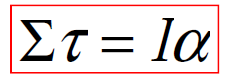 Momentum Sudut
Serupa dengan hubungan antara gaya dan momentum dalam sistem linier, kita dapat tunjukannhubungan antara torsi dan momentum sudut
Momentum sudut didefinisikan sebagai L = I ω


Jika torsi neto nol, momentum sudut konstan
Pernyataan Kekekalan momentum sudut :
Momentum sudut dari sebuah sistem adalah kekal ketika torsi neto eksternal yang bekerja pada sistem adalah nol. Ini terjadi ketika:
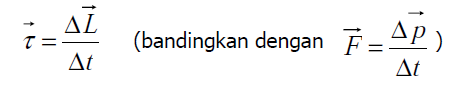 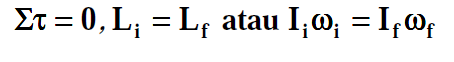 Energi Total Sistem yangBerotasi
Sebuah benda yang berotasi terhadap sumbu tertentu dengan laju sudut, ω, mempunyai energi kinetik rotasi ½Iω2
Konsep energi dapat digunakan untuk penyederhanaan analisis gerak rotasi
Kekekalan energi mekanik


Ingat, ini untuk gaya konservatif, tidak ada gaya disipasi seperti gaya gesek
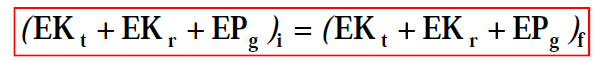